Тема урока: Основные приемы вводаи редактирования текста.
Девиз урока:
Знать,         уметь,                 хотеть                      и  
                             действовать.
Домашнее задание:Happy New Year? Dear friends!! byck is my dog.87 97 115 32 98 111 114 110 32 105 110 32 49 57 55 53 4624576/8=572 символа
Текстовый редактор – прикладная программа, позволяющая создавать текстовые документы, редактировать их, просматривать содержимое документа на экране, распечатывать документ.Текстовый процессор – текстовый редактор с широкими возможностями форматирования текста, включая графику, проверку правописания. 
Microsoft  Word и OpenОffice WriterAdobe PageMaker, Microsoft Office PublisherMicrosoft FrontPage
Структурные единицы текста
Символьная информация – данные
Наименьший элемент текста – символ
1 байт – информационный вес символа
Слова – символьные последовательности
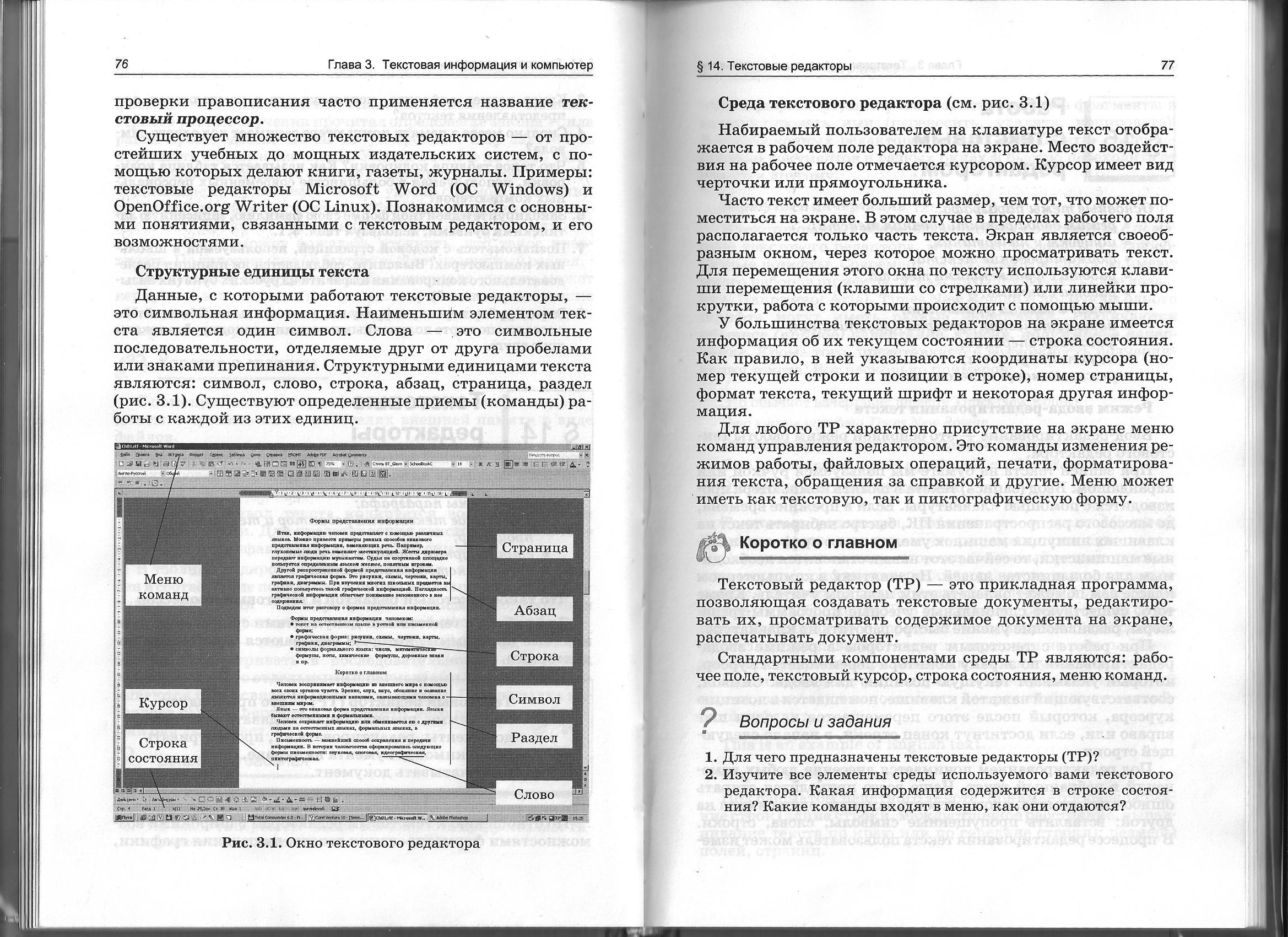 Правила оформления текстовых документов
Редактирование – преобразование, обеспечивающее добавление, удаление, перемещение или исправление содержание документа.
Форматирование - процесс преобразования внешнего вида текста с целью сделать его наиболее удобным для чтения.
Копирование и перемещение фрагментов текста
Буфер обмена – область оперативной памяти компьютера, в которой могут сохраняться данные различных форматов для переноса или копирования их между приложениями или частями одного приложения.
Последовательность действий при копировании или перемещении фрагментов
Физкультминутка
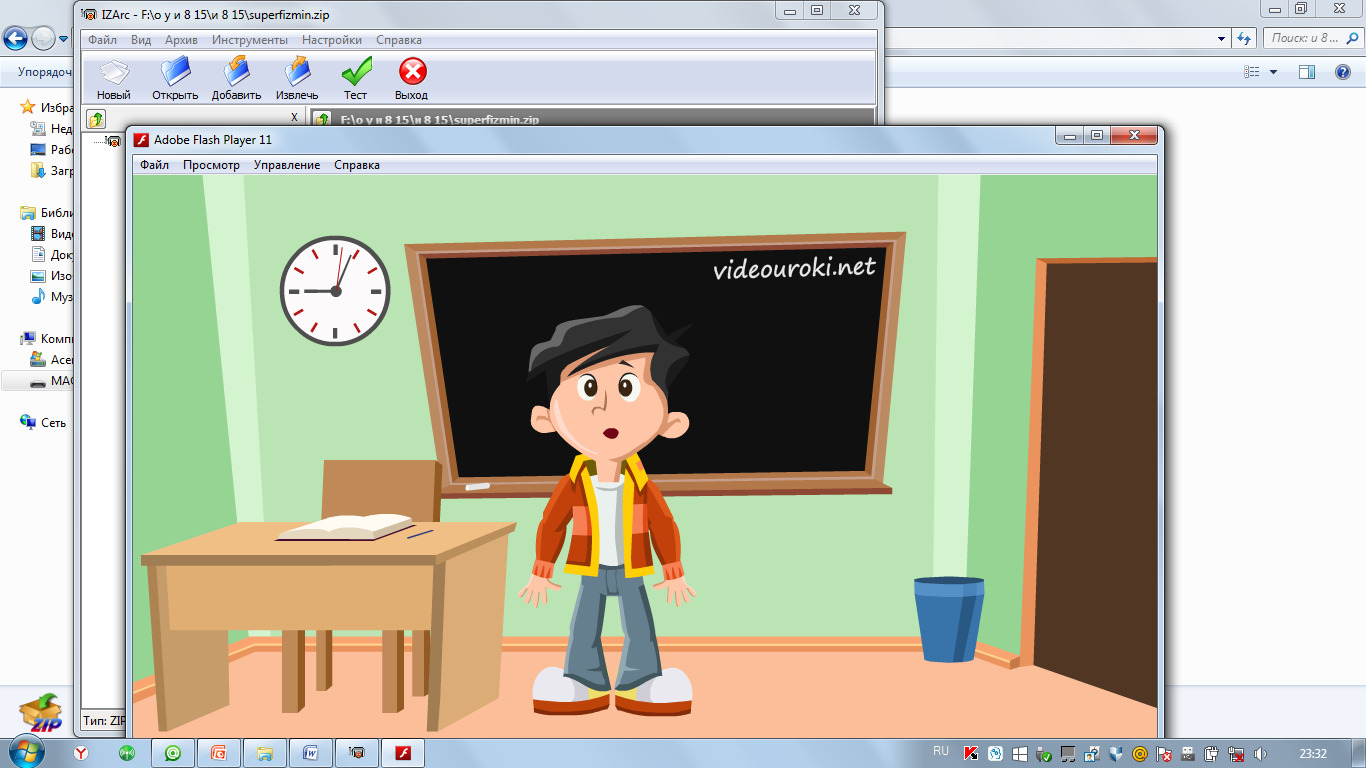 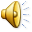 Техника безопасностииорганизация рабочего места
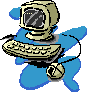 11
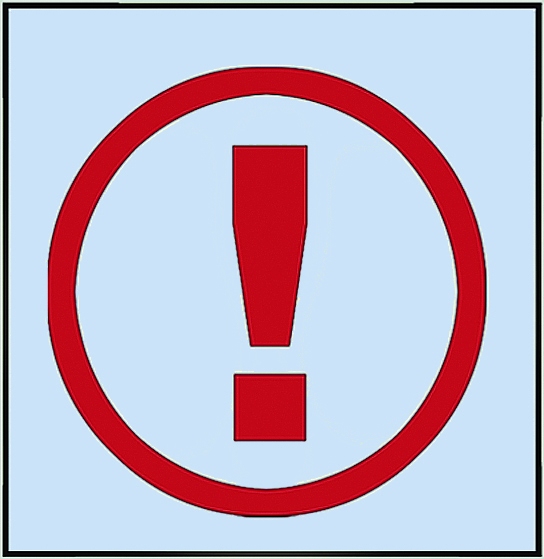 БУДЬТЕ ВНИМАТЕЛЬНЫ, ДИСЦИПЛИНИРОВАНЫ, ОСТОРОЖНЫ
12
НЕ РАЗМЕЩАЙТЕ НА РАБОЧЕМ СТОЛЕ ПОСТОРОННИЕ ПРЕДМЕТЫ
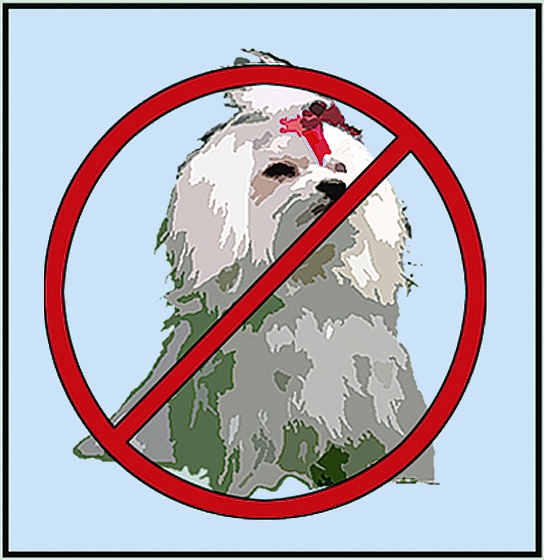 13
НЕ ВКЛЮЧАЙТЕ И НЕ ВЫКЛЮЧАЙТЕ КОМПЬЮТЕР БЕЗ РАЗРЕШЕНИЯ УЧИТЕЛЯ
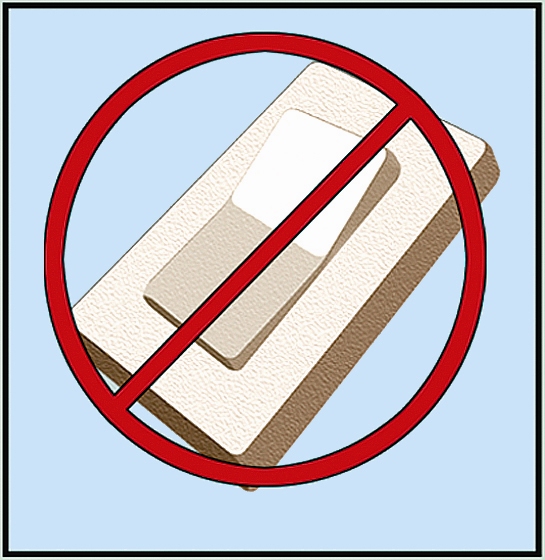 14
НЕ ТРОГАЙТЕ ПРОВОДА И РАЗЪЕМЫ СОЕДИНИТЕЛЬНЫХ КАБЕЛЕЙ
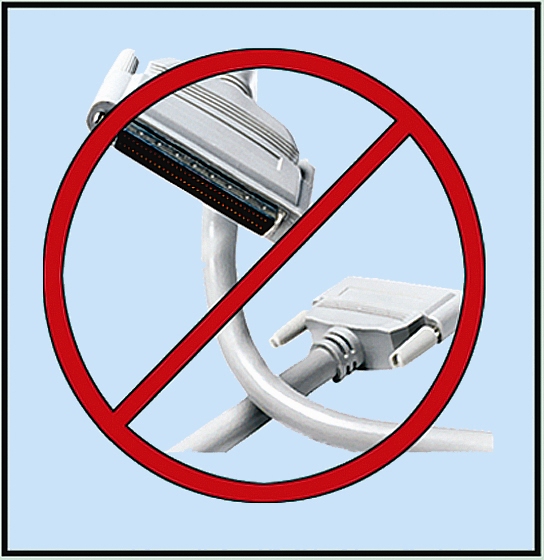 15
НЕ ПРИКАСАЙТЕСЬ К ЭКРАНУ МОНИТОРА
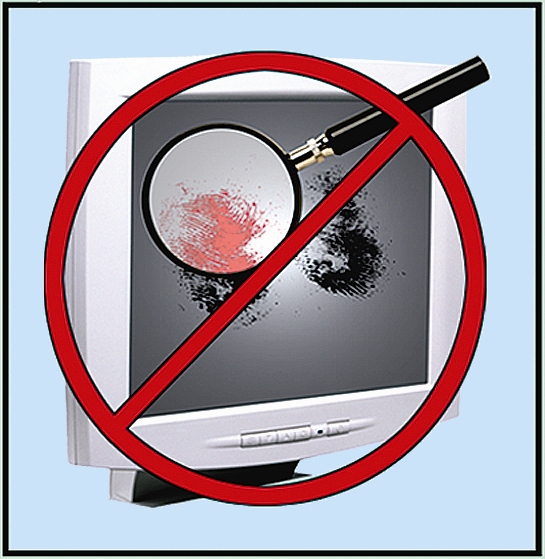 16
РАБОТАЙТЕ НА КЛАВИАТУРЕ И С МЫШКОЙЧИСТЫМИ И СУХИМИ РУКАМИ
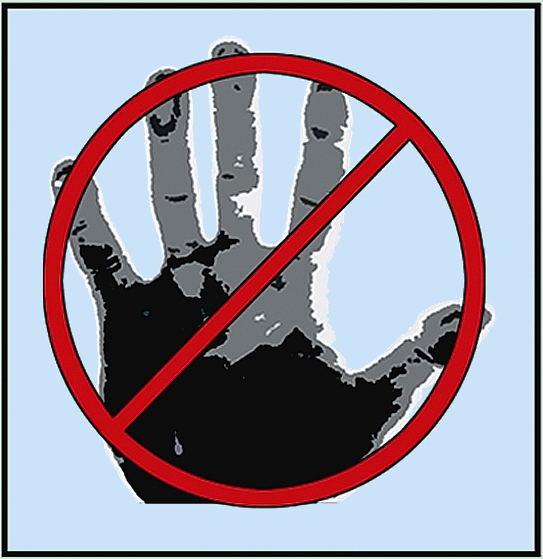 17
ИЗБЕГАЙТЕ РЕЗКИХ ДВИЖЕНИЙ, НЕ ПОКИДАЙТЕ РАБОЧЕЕ МЕСТО БЕЗ РАЗРЕШЕНИЯ УЧИТЕЛЯ
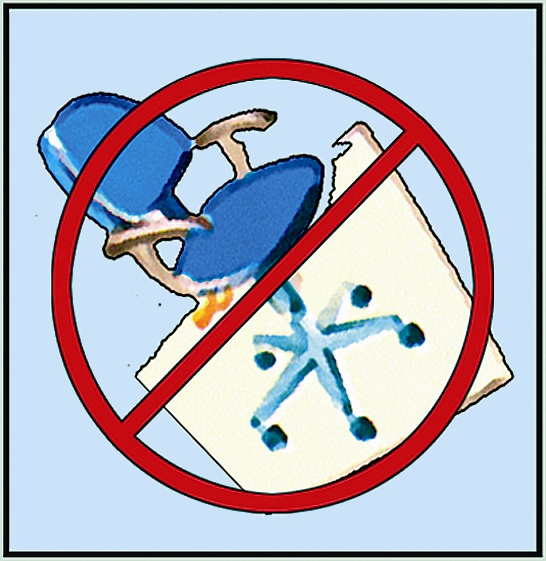 18
НЕ ПЫТАЙТЕСЬ САМОСТОЯТЕЛЬНО УСТРАНИТЬ НЕПОЛАДКИ В РАБОТЕ КОМПЬЮТЕРА – НЕМЕДЛЕННО СООБЩИТЕ О НИХ УЧИТЕЛЮ
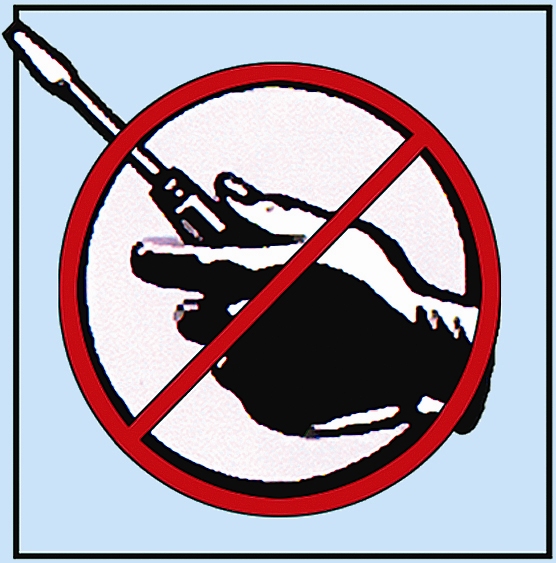 19
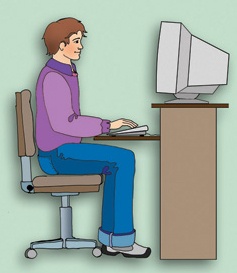 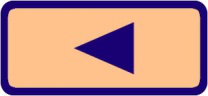 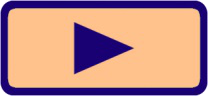 Вот наилучший способ посадки за компьютером
Экран монитора находится на расстоянии 50-70 см от глаз.
50-70 см
Придерживайтесь этих рекомендаций, и тогда работа за компьютером не окажется вредной для здоровья.
Обе ступни стоят на полу.
Плечи расслаблены. Локти слегка касаются туловища. Предплечья находятся на той же высоте, что и клавиатура.
Спина расположена вертикально.
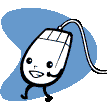 20
Практическая работа
Подведем итоги Домашнее задание:  п.14,  вопросы
Оцените себя на уроке: «Отлично»-красный«Хорошо»-синий«Нормально»-оранжевый